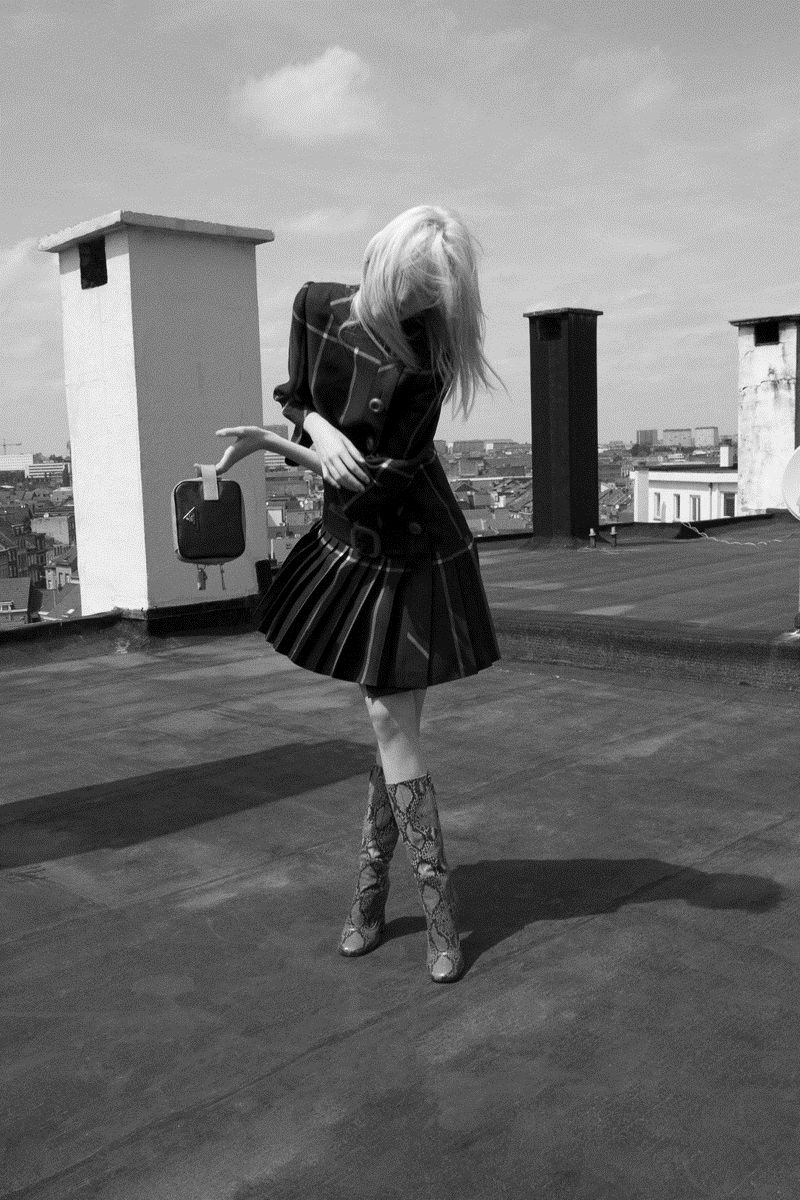 GENZ2018
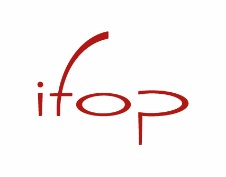 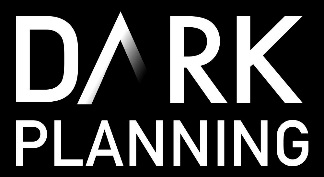 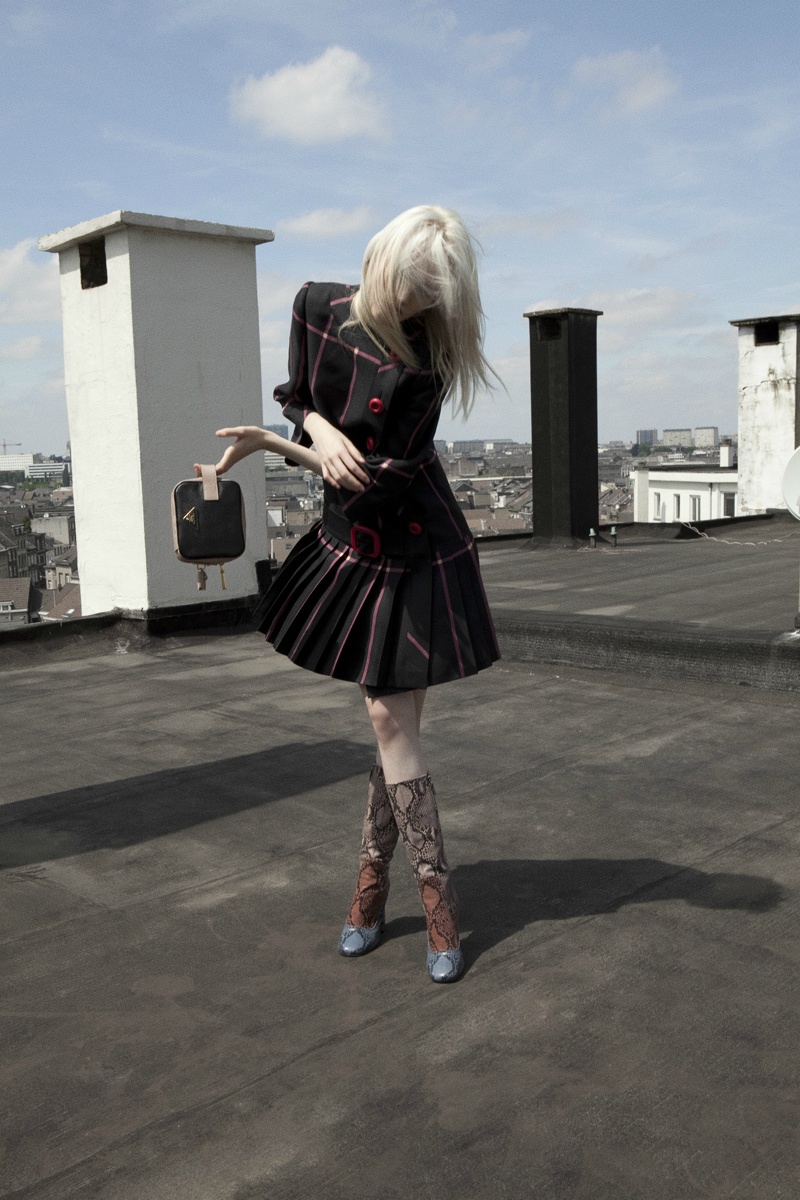 METHODOLOGIE
BUDGET
FRUIT DE LA COLLABORATION ENTRE DARK PLANNING ET L’IFOP, GENZ EST L’ÉTUDE DE RÉFÉRENCE POUR MIEUX COMPRENDRE LA GÉNÉRATION Z, SA RELATION À LA BEAUTÉ ET AU LUXE. 

Cette exploration des « Z » s’articule autour de 5 grandes thématiques :

leurs valeurs, leurs aspirations, leurs engagementsleur style de vie, leurs activités préférées leur relation au luxe leur relation à la beautéleurs usages et leur relation au digital, aux réseaux sociaux et aux influenceurs
4 MARCHÉS
France, UK, USA et China (tier1&2)
INTERVIEWS
2400 interviews (600 par pays) auprès 
des 15-22 ans 
½ femmes ½ hommes
BUDGET
15 000 € HT
 
RÉSULTATS DISPONIBLES 
juillet 2018
# 1
# 2
# 3
# 4
# 5
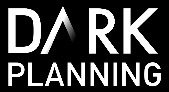 Eric Briones 
darkplanneur@gmail.com




 Stéphane Truchi 
Chairman Ifop 
stephane.truchi@ifop.com
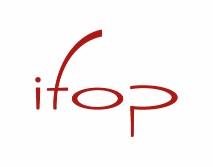